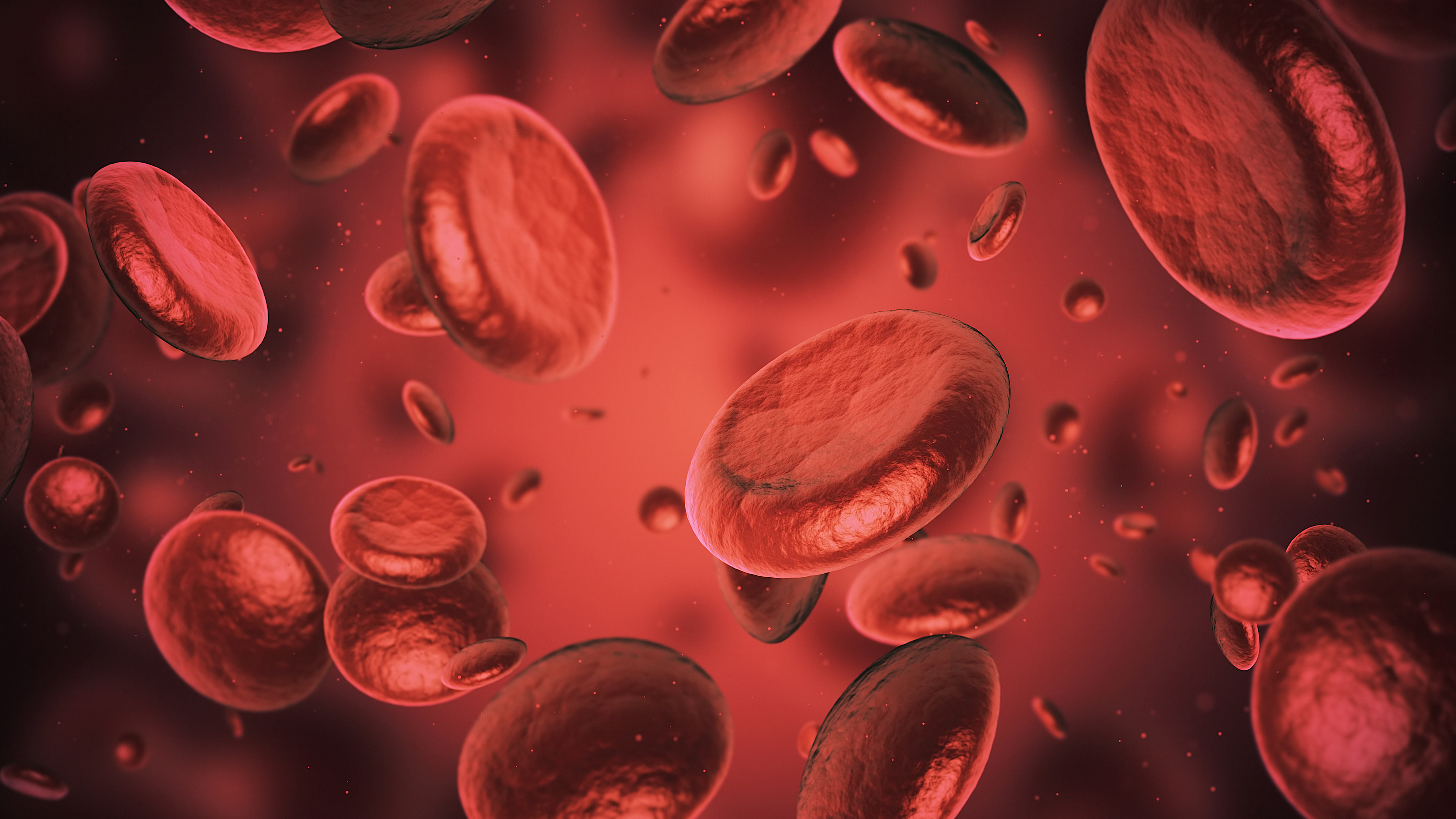 Blood Types/Structure/transfusions
By: Stephanie Marthey, BSN, RN
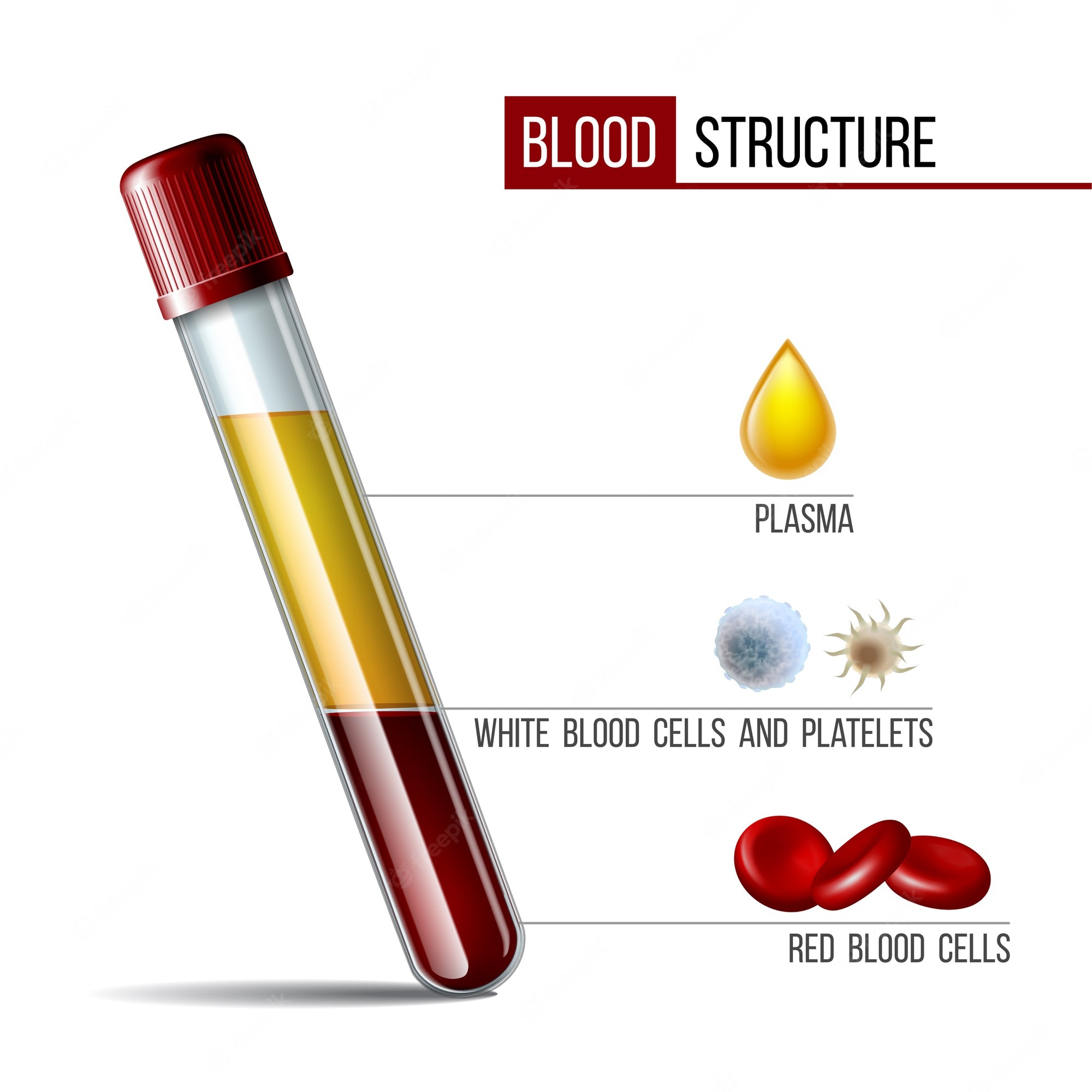 Blood is made up of red blood cells, white blood cells and platelets in a liquid (plasma)
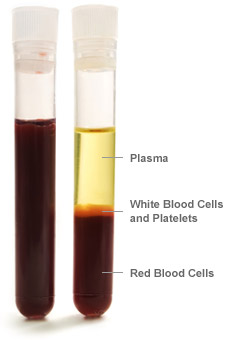 Red Blood Cells carry oxygen and remove waste products
White blood cells help fight infections in your body
Plasma is the liquid portion of blood
Platelets help your blood clot when needed
So, What’s your type?
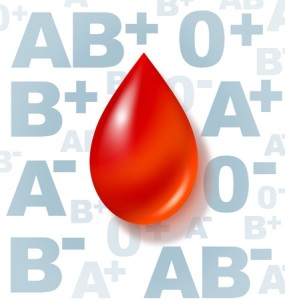 There are four main blood groups: 
A, B, AB, O
Blood types vary between individuals
Each person has a specific structure
Rh factor
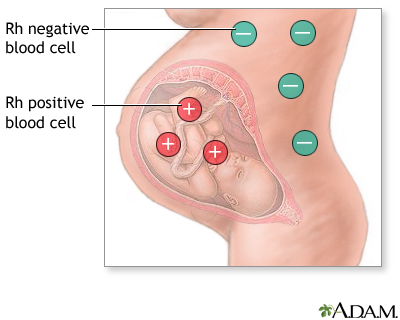 Rh positive is more common than Rh negative
If a woman is Rh negative, it can affect her pregnancy
Rh incompatibility happens when the mother is Rh negative, and the unborn baby is Rh positive 
This isn’t an issue for the first pregnancy, but subsequent pregnancies can develop problems
The mother’s blood cannot come in contact with the baby’s blood
This could produce antibodies that can damage the baby’s red blood cells resulting a life-threatening anemia where the red blood cells are destroyed faster than what they can be produced.
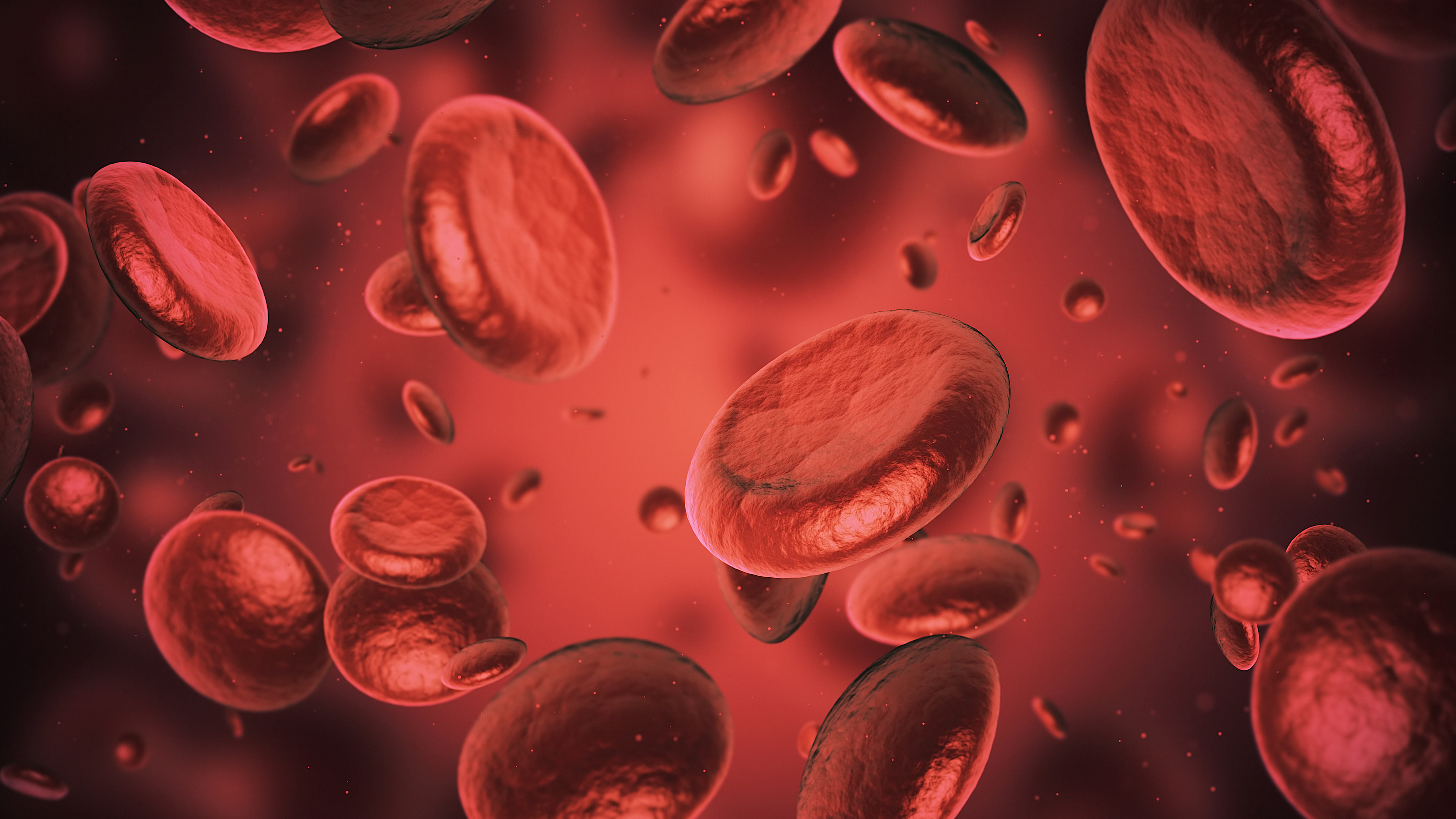 Which results in 8 common blood types
Where do you get your type?
A lot of possibilities
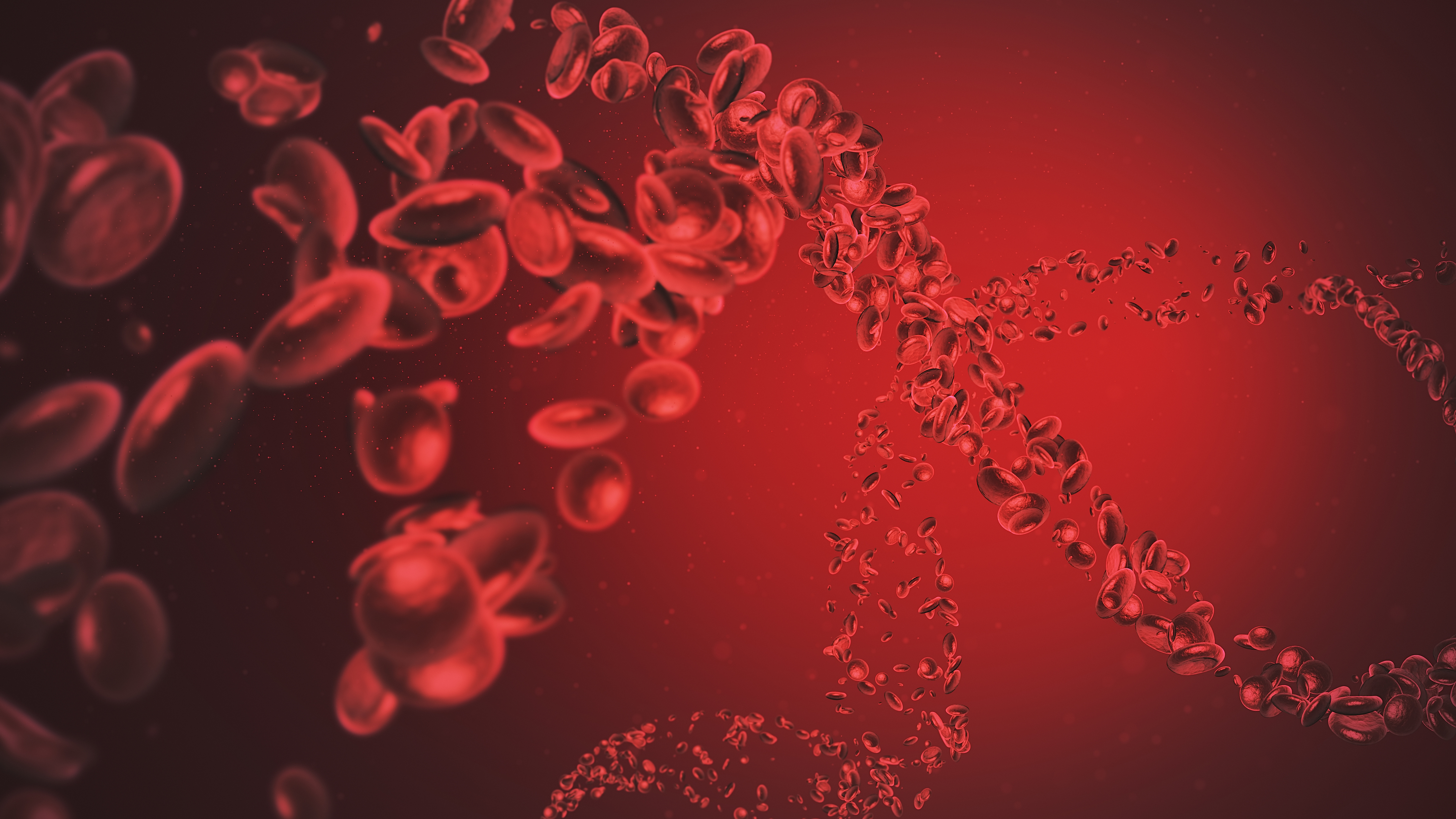 Just like you inherited your eye color from your parents, that’s also how you get your blood type.  
However, there are quite a few possibilities, so you may not have the exact blood type as what your mom or dad has.
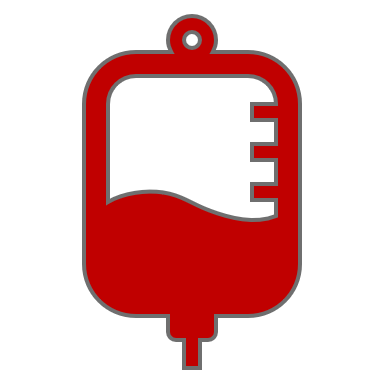 The most common blood type in the United States is O+
The least common blood type in the United States is AB-
O- blood has the highest demand
Why does all this matter?
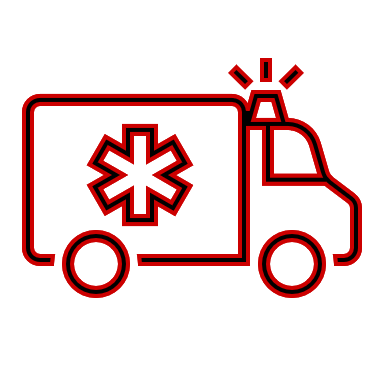 It’s important to know blood types when donating and receiving any blood products.  
Not all blood types are compatible. 
Receiving blood from a donor that contains antigens/proteins that your blood doesn’t carry or recognize, could result in a life-threatening situation.
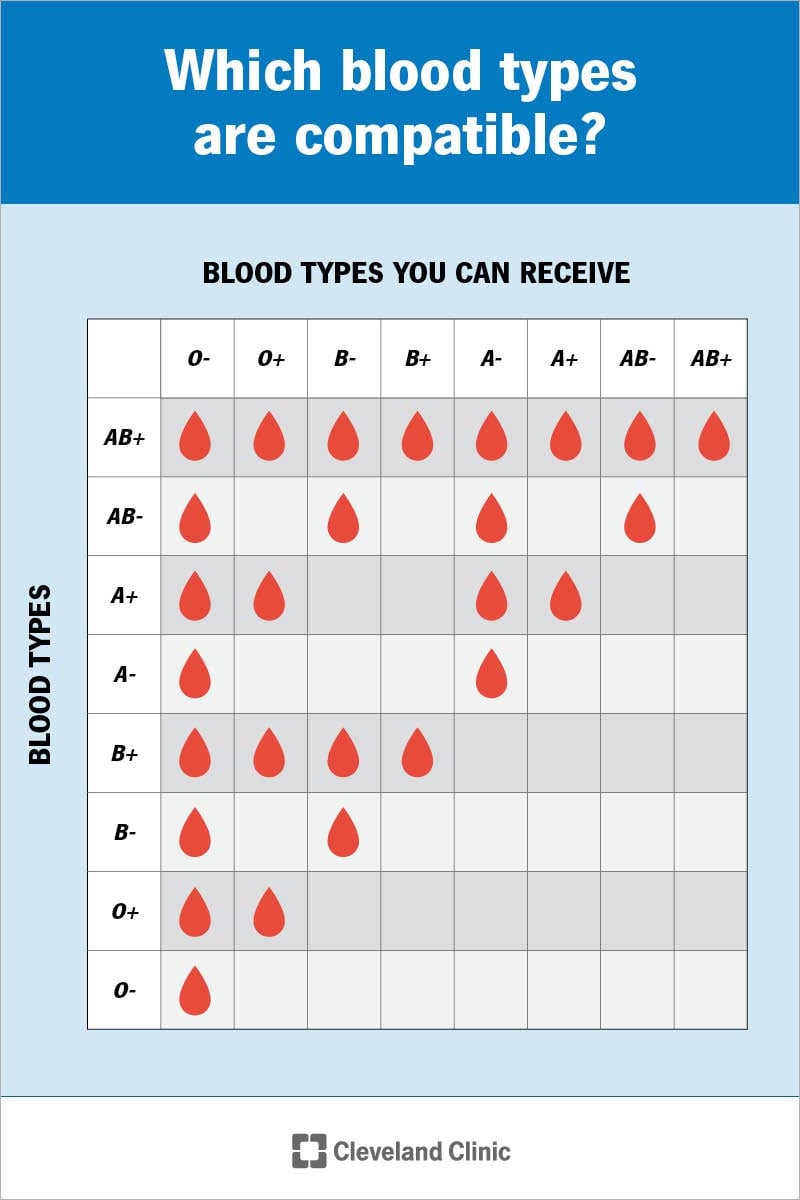 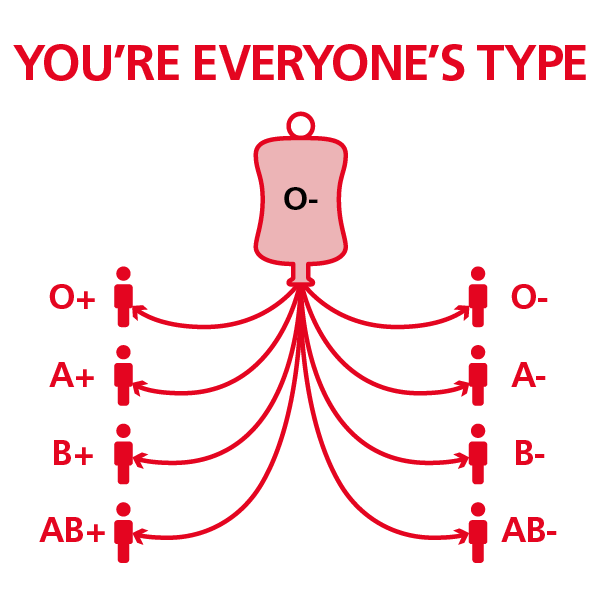 O- blood is considered the universal donor.  Anyone, regardless of their blood type, can receive this type of blood safely.  
O- blood is used in emergency situations when there isn’t time to find out what the person’s blood type is.
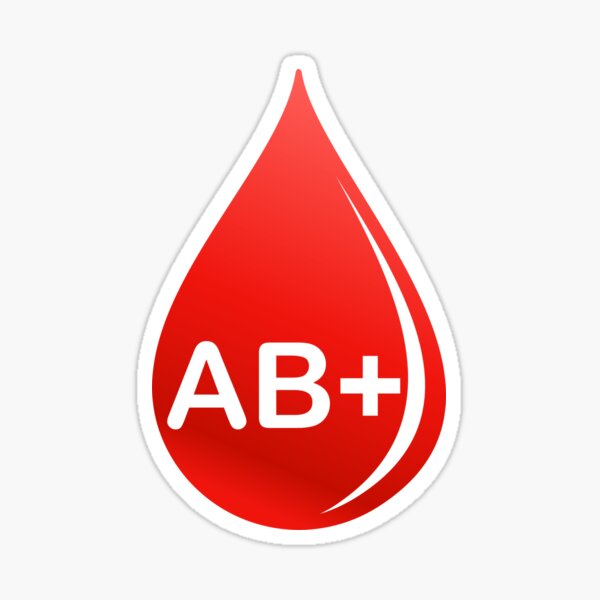 AB+ is considered the universal recipient because a person with this blood type can safely receive any blood type without having a severe immune reaction.
What happens if you receive an incompatible blood type?
Blood Transfusion Risks/Side-effects
There are risks associated with compatible blood transfusions, too.
Some of these risks/side-effects happen immediately as the transfusion starts, while others can be delayed days, weeks, or up to a month.
Most common signs and symptoms:
What safeguards are in place to avoid these issues?
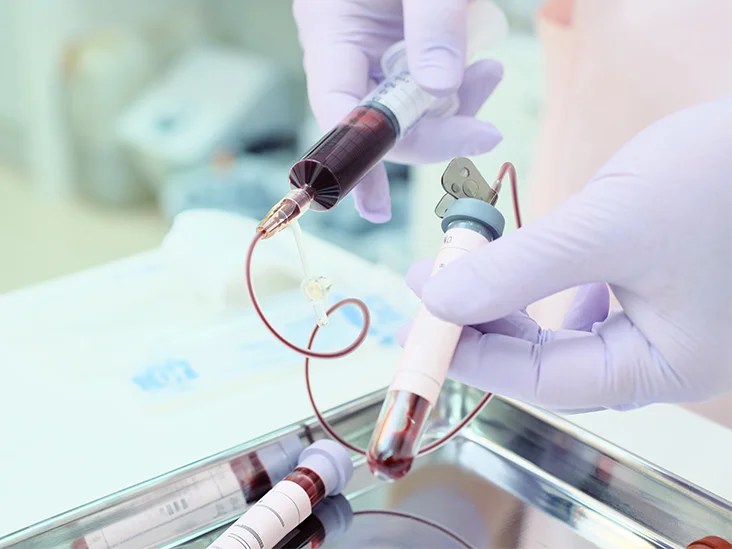 type & cross testing done
Strict protocols are in place for blood & blood product(s) transfusions
Some of these include:
Must have an order from physician to transfuse blood or blood products 
Two RN’s must verify patient information, as well as specifics for donated blood and inspect blood/blood product(s) that will be used
Rigorous protocols for patient vital signs, set up, etc.
Nurse stays with patient and monitors patient and patient’s vital signs for specific timeframe
What are donated blood & Blood products used for?
It’s used to treat patients with medical conditions like:
Anemia
Cancer
Blood Disorders
Surgery
Severe Blood Loss
Donated blood is typically separated into different parts
Donated blood is made up of numerous components such as:
Red Blood Cells
Platelets
Plasma
Separating whole blood into components above enables patients to receive what they need.
Most blood transfusions are not whole blood.  Separating the components allows for the specific need to be given.
Red Blood Cells
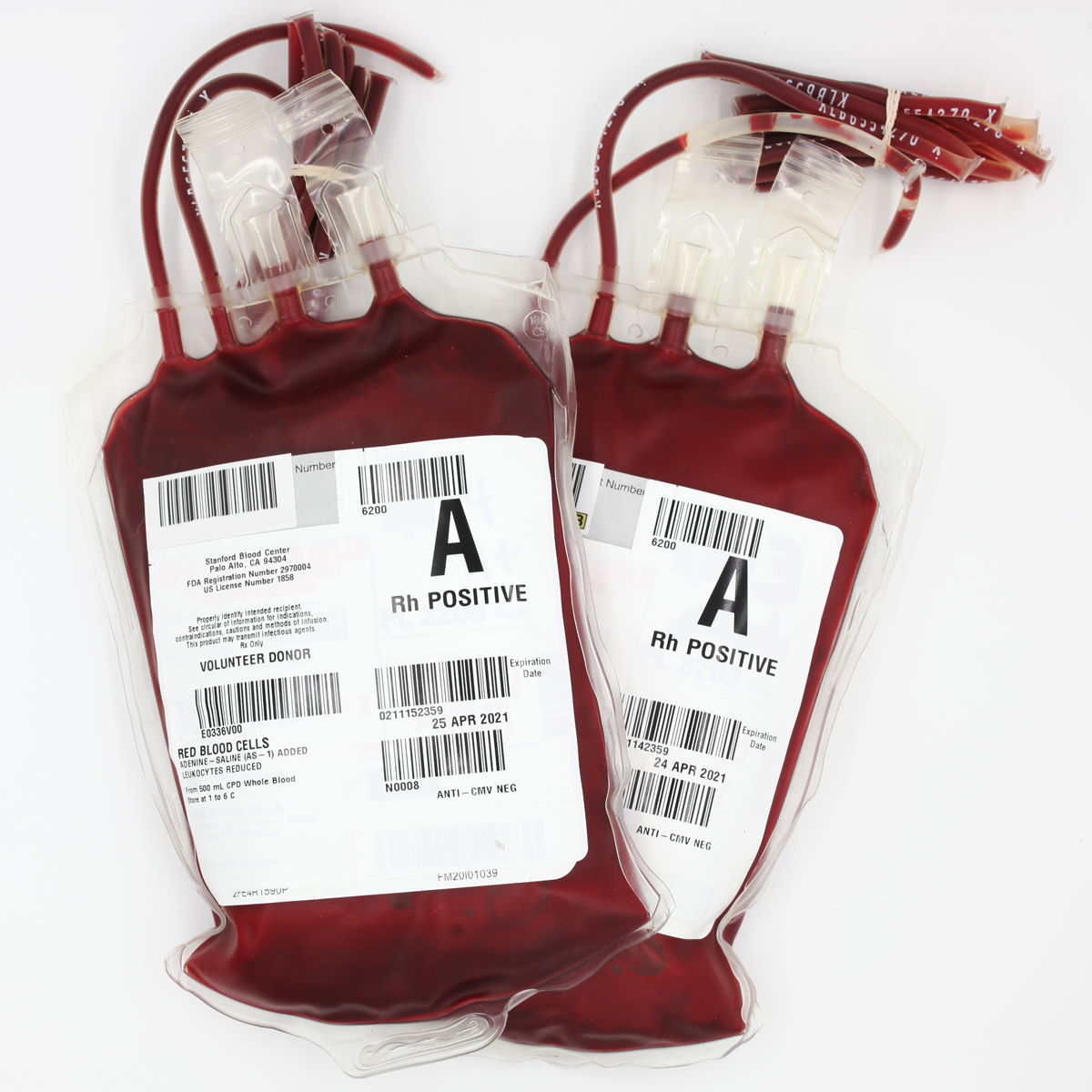 Used for:
Severe trauma 
Bleeding ulcers
Major surgeries with large amounts of blood loss
Sickle Cell Anemia 
People who lose significant amount of blood
Red blood cells are indicated in more than 70% of all transfusions!
Platelets
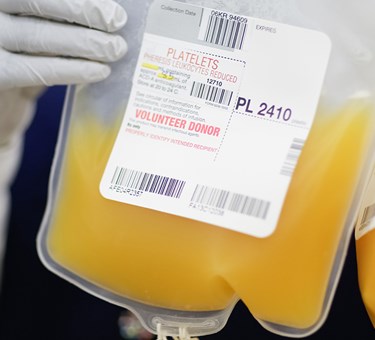 Used to:
Treat or prevent bleeding in patients with platelet disorders
Prior to specific procedures to prevent bleeding
Patients who do not have enough of their own platelets
Treat side-effects of cancer treatments
Donated platelets must be used within 5 days!
Plasma
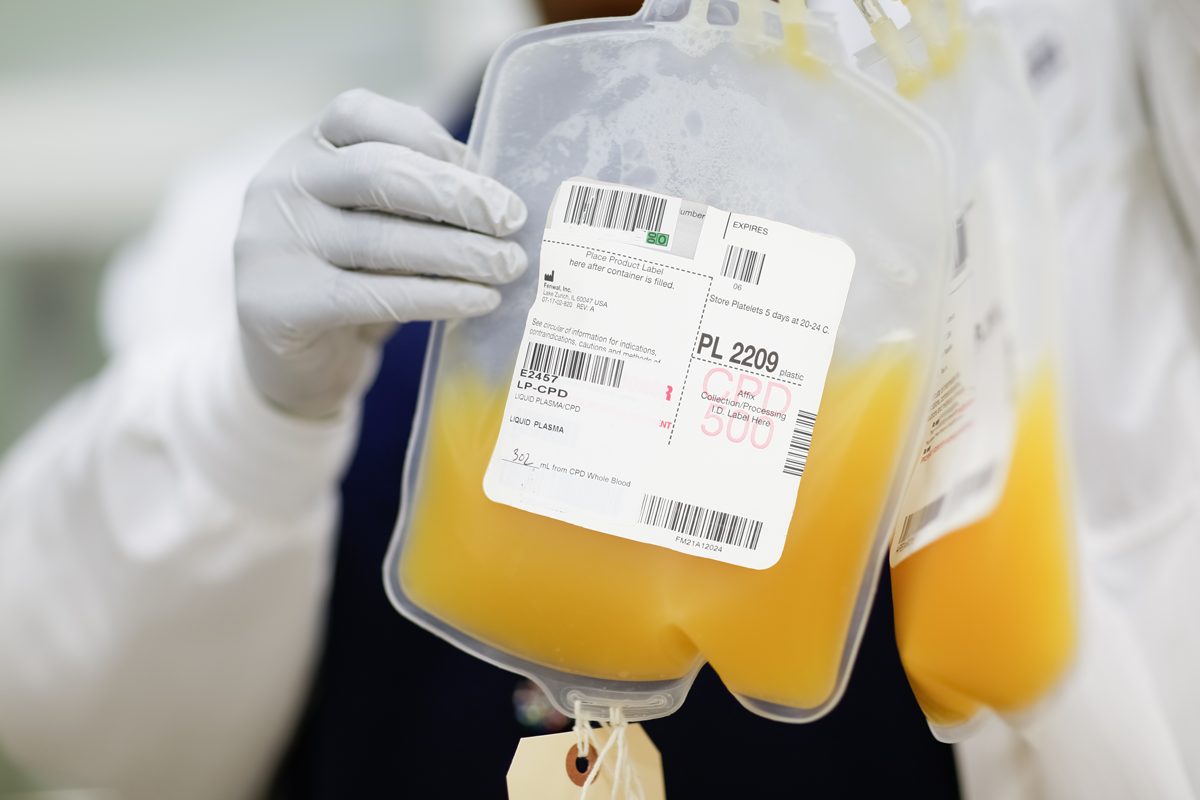 Used for:
Severe trauma 
Burn
Shock
Adults & children with cancer
Liver or Clotting Disorders
Donated plasma can be frozen and stored for up to a YEAR!
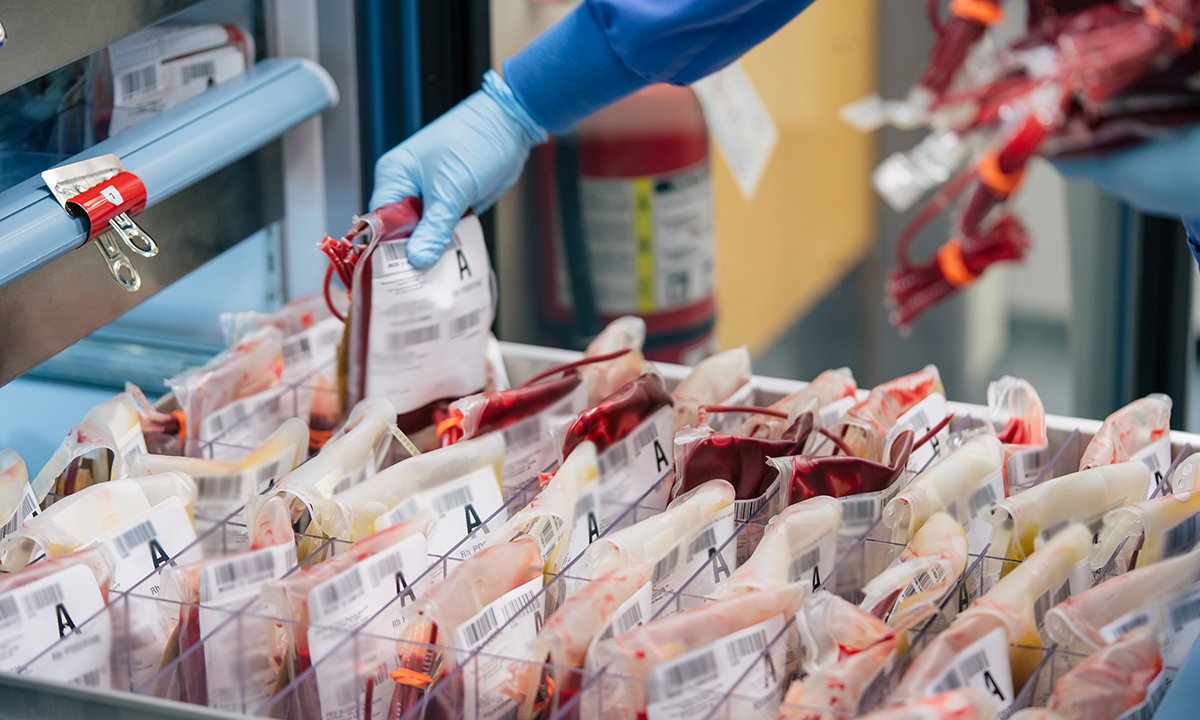 Interested in seeing a short clip of a blood transfusion?  
Click the link to see for yourself: What does a Blood Transfusion look Like? - YouTube
Interested in donating blood?
References
www.redcross.org 
www.mayoclinic.org
www.ccf.org 
www.ncbi.gov 
www.medicalnewstoday.com